Introduction to Cryptocurrencies
Smart Contracts andOff-Chain Protocols
Stefan DziembowskiUniversity of Warsaw
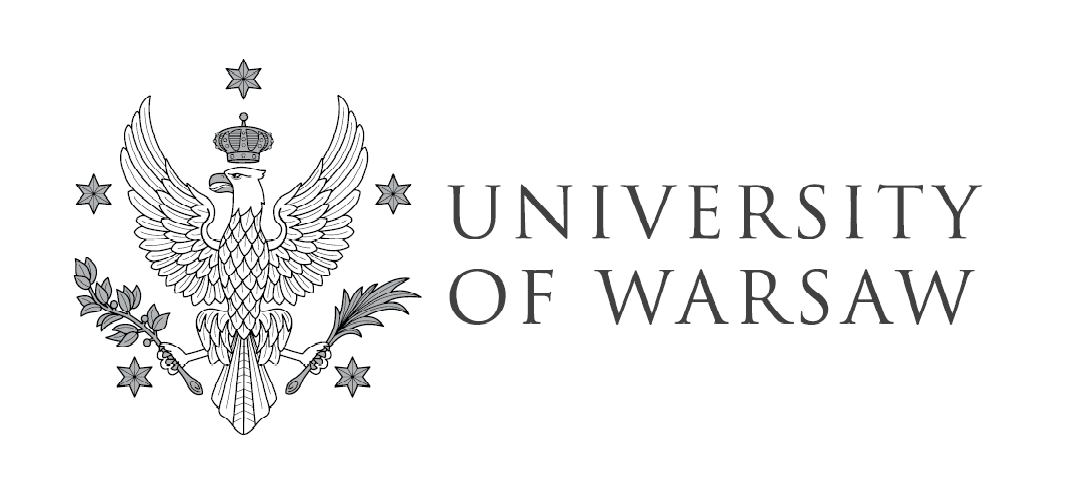 [Speaker Notes: Lecture 3 (90 mins) Smart contracts and their applications, overview of the Ethereum system; using smart contracts to construct the off-chain protocols, such as Plasma, payment and state channels (e.g.: Lighting and Perun),]
Plan
Introduction to smart contracts
Examples of smart contracts
Off-chain protocols
Bitcoin transaction syntax
From the previous lecture – “standard” transactions:
(User P1 sends 1 BTC from T1 to P2
T2 =
signature of P1 on [T2])
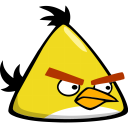 P2
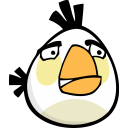 (User P2 sends 1 BTC from T2 to P3
signature of P2 on [T3])
T3 =
P3
Standard transactions:
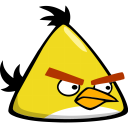 P2
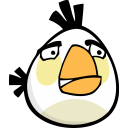 P3
(User P1 sends 1 BTC from T1 to P2
a condition C2 to spend T2
T2 =
T2 =
signature of P1 on [T2])
a “witness W2”
Strange transactions:
a Boolean function
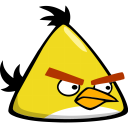 (User P2 sends 1 BTC from T2 to P3
signature of P2 on [T3])
a “witness W3”
T3 =
T3 =
1 BTC
T1
P2
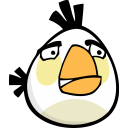 1 BTC
T2
a condition C3 to spend T3
P3
Redeeming condition
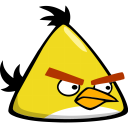 1 BTC
T1
P2
[T3]
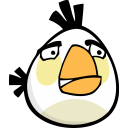 a condition C2 to spend T2
T2 =
a “witness W2”
1 BTC
T2
a condition C3 to spend T2
P3
T3 redeems T2 if
C2 evaluates to true on input ([T3],W3).
Note: in the the standard transactions:
C2([T3],W3) = Vrfy(pk2,[T3],W3)
a “witness W3”
T3 =
Example: “Alice gives 1 BTC to the Bob if he factors 2501.”
T1 --- earlier transaction that can be spent by Alice
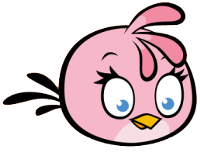 can be spent using Bob’s signature and p and q
such that p,q > 1 and pq = 2501
can be spent using
Bob’s signature
p=41
q=61
Bob’s signature on [T3]
Alice’s signature
T3 =
T2 =
T1
1 BTC
Alice posts:
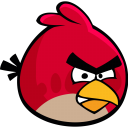 1 BTC
T2
Bob claims the money by posting:
How are the conditions written?
In Bitcoin scripting language (non-Turing complete stack-based)
Example:




This Bitcoin feature is rarely used.
But it is an example of something much more general:
OP_DUP OP_HASH160 02192cfd7508be5c2e6ce9f1b6312b7f268476d2 OP_EQUALVERIFY OP_CHECKSIG
smart contracts
What are the smart contracts?
An idea originating from Nick Szabo (1990s)

Informally:
smart contracts = agreements written on the ledger that are enforced by the mechanics of the cryptocurrency.

Simplest example: assurance contracts.

A group of parties pays 1 coin each to some account.

Each payment happens if and only if all the other ones happened.
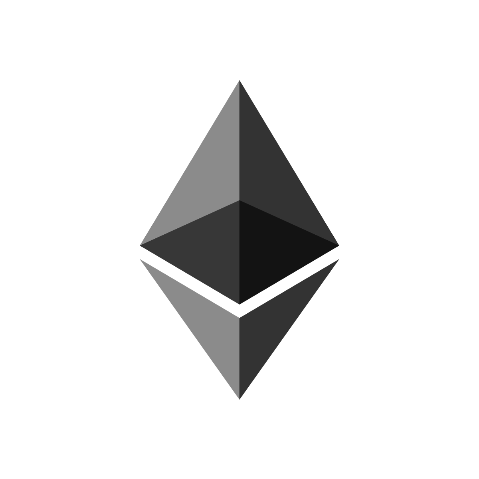 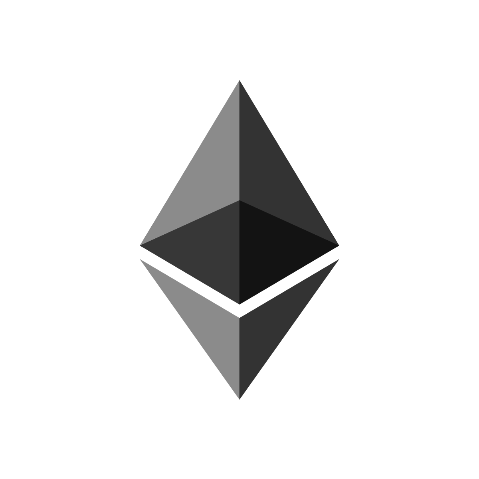 Ethereum – a new currency designed for smart contracts
Ethereum money mechanics
Ethereum does not use the UTXO model.

It uses the “Account/Balance model”:

users have accounts with coins
contracts are independent entities that can also own coins.
Smart contracts in Ethereum
A smart contract is an agreement, in which the users can deposit money.
Money is then distributed according to the rules of the currency.
contract initialization
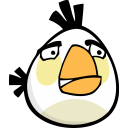 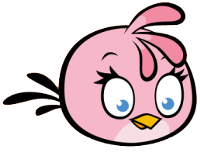 contract rules
(in Ethereum: a set of functions written in Solidity)
function call
coins
coins
Contract’s code in more detail
initializing function (a “constructor”)
. . .
The functions operate on “state”
contract’s state (written on the ledger)
the amount of coins that the contract owns
storage
(the values of all internal variable)
Important: the contracts do not “act by themselves” (they have to be “pinged” by a function call).
Evolution of contract’s state
messages sent to some parties
messages and coins sent to some parties
caller’s ID
caller’s ID
init
. . .
time
coins
arguments
time
coins
arguments
written on the ledger together with contract’s code
Transactions fees in Ethereum
A user who calls a contract’s function pays for each step of computation and for storing the data in a currency called “gas”.

Example of costs:
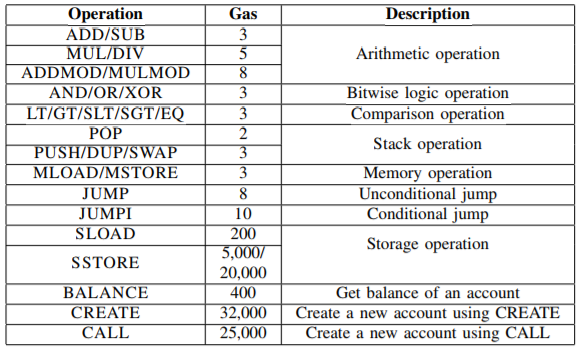 Gas vs. Ether
The “price of Gas in Ether” is proposed by a user.
Higher price means shorter confirmation time.

Data from ethgasstation.info on Dec 6, 2018:
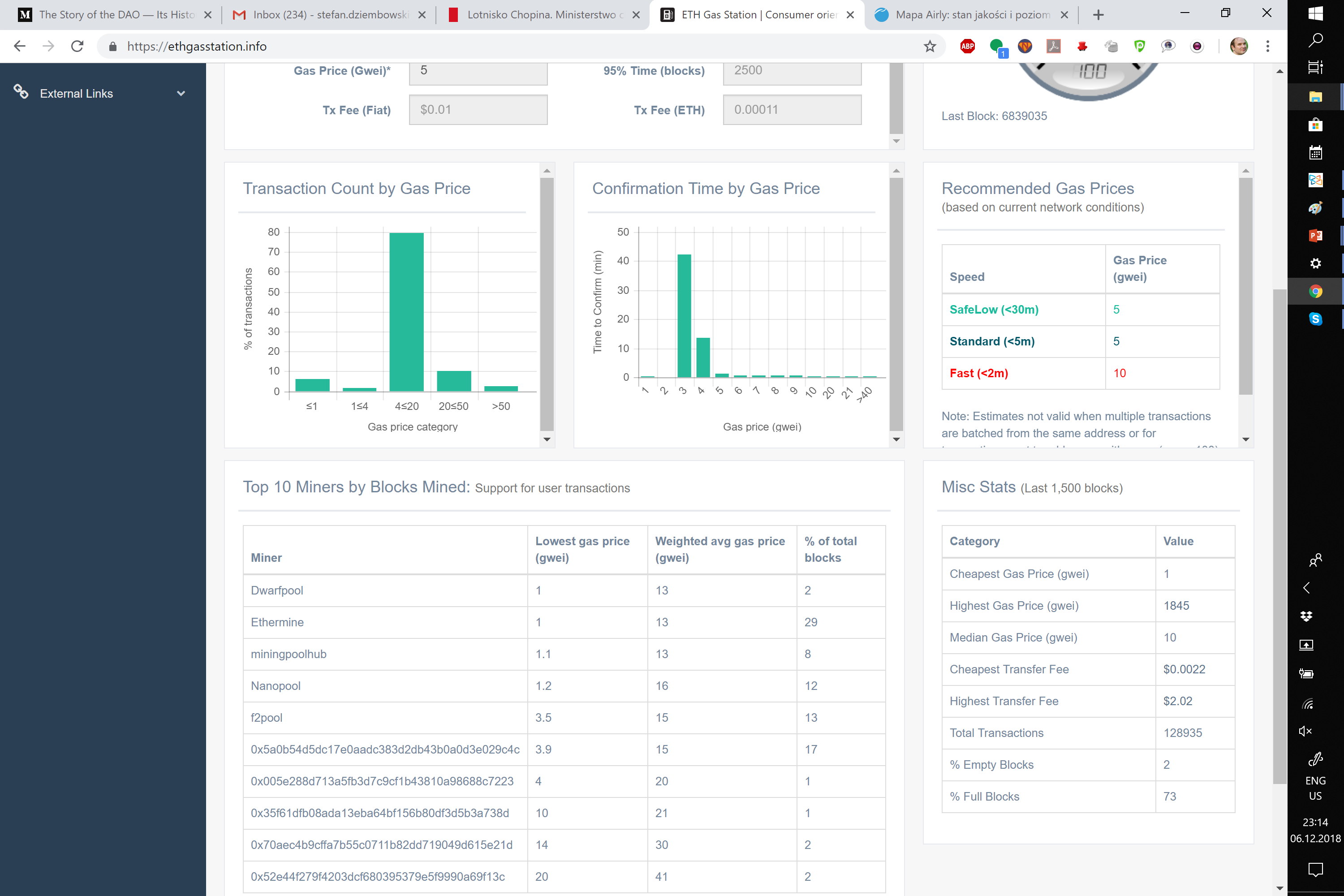 Limitations of smart contracts
Smart contracts can only depend on 
information from the ledger
“digital evidence” (e.g.: signed data)

To make them dependent on real-life events one needs to use “oracles” (also called “authenticated data feeds”).

E.g.: an oracle that signs an information about the weather can be used to automatically pay insurance in case of a drought.

But if we already trust an oracle – why to have a blockchain?
Plan
Introduction to smart contracts
Examples of smart contracts
token contract
multiparty games
criminal use of smart contracts
Off-chain protocols
Example of a smart contract: “Token bank”:
Initially:  balance(owner) = 1000000
The contract holds zero ethers
ERC20 standard
An extension of the “Token Bank” is called and “ERC20 token”.
It is used for crowdfunding (Initial Coin Offering).
It generated a lot of interest recently.

Example:  Golem token (GNT) price in USD
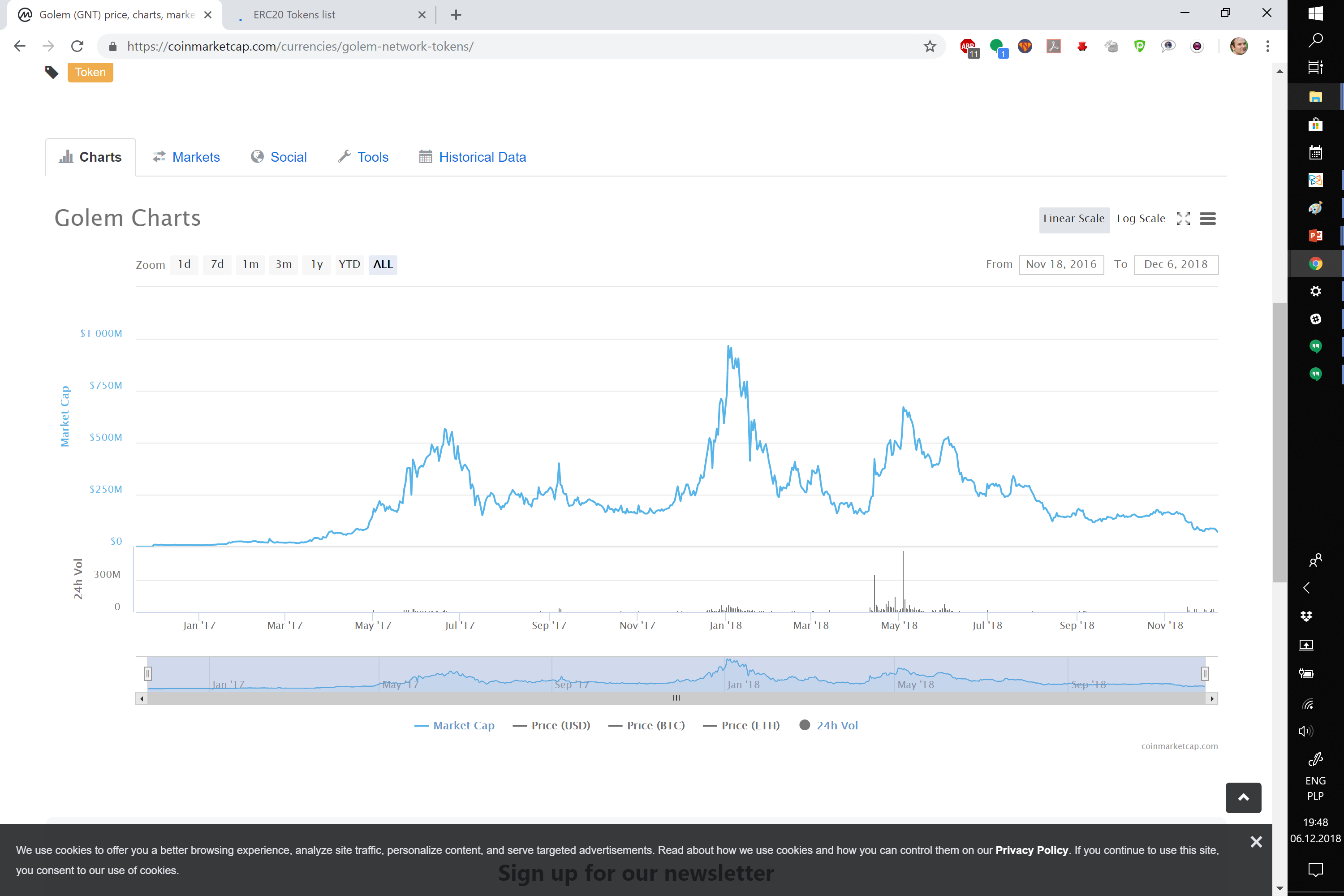 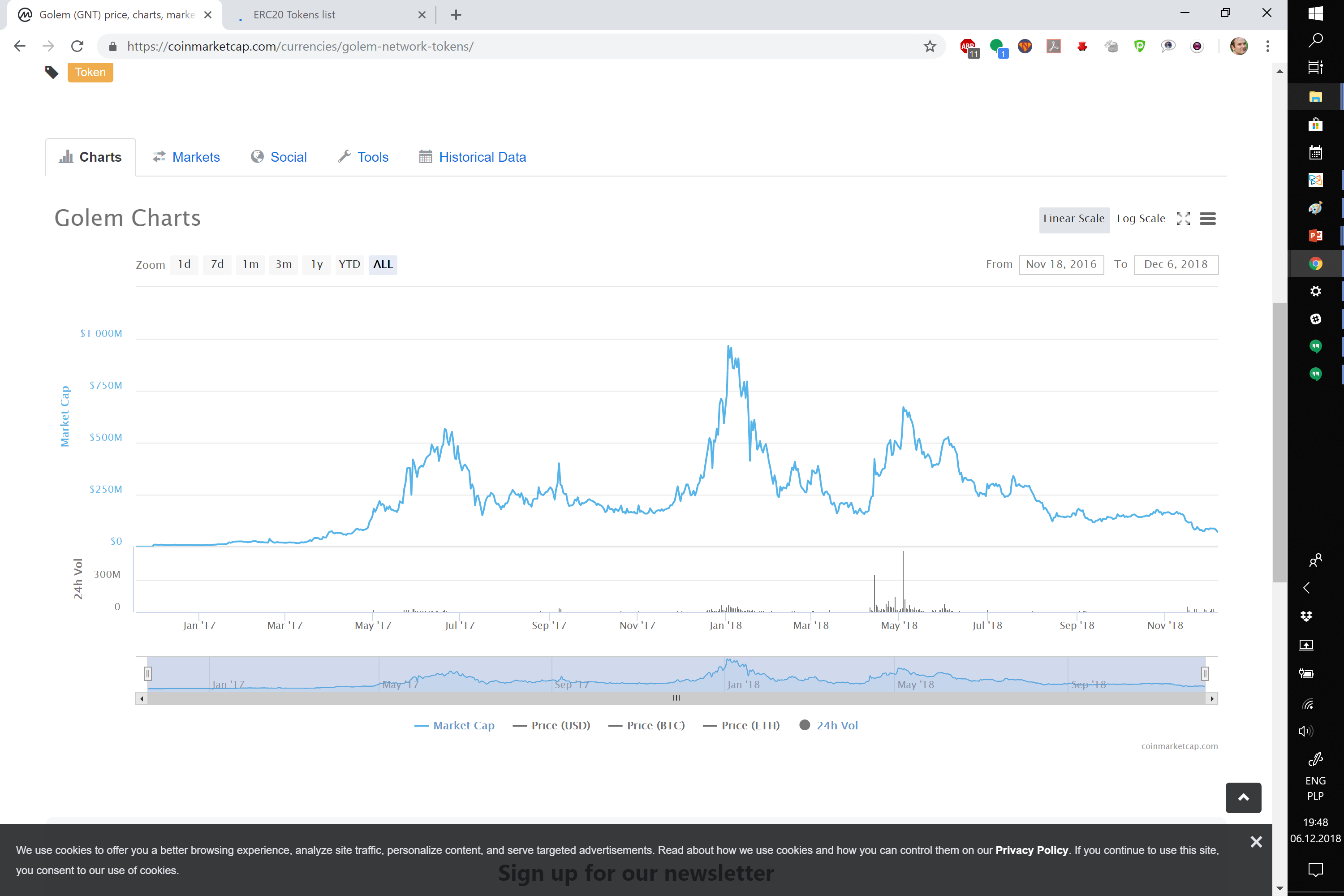 Another hype?
CNBC (16 July 2018):
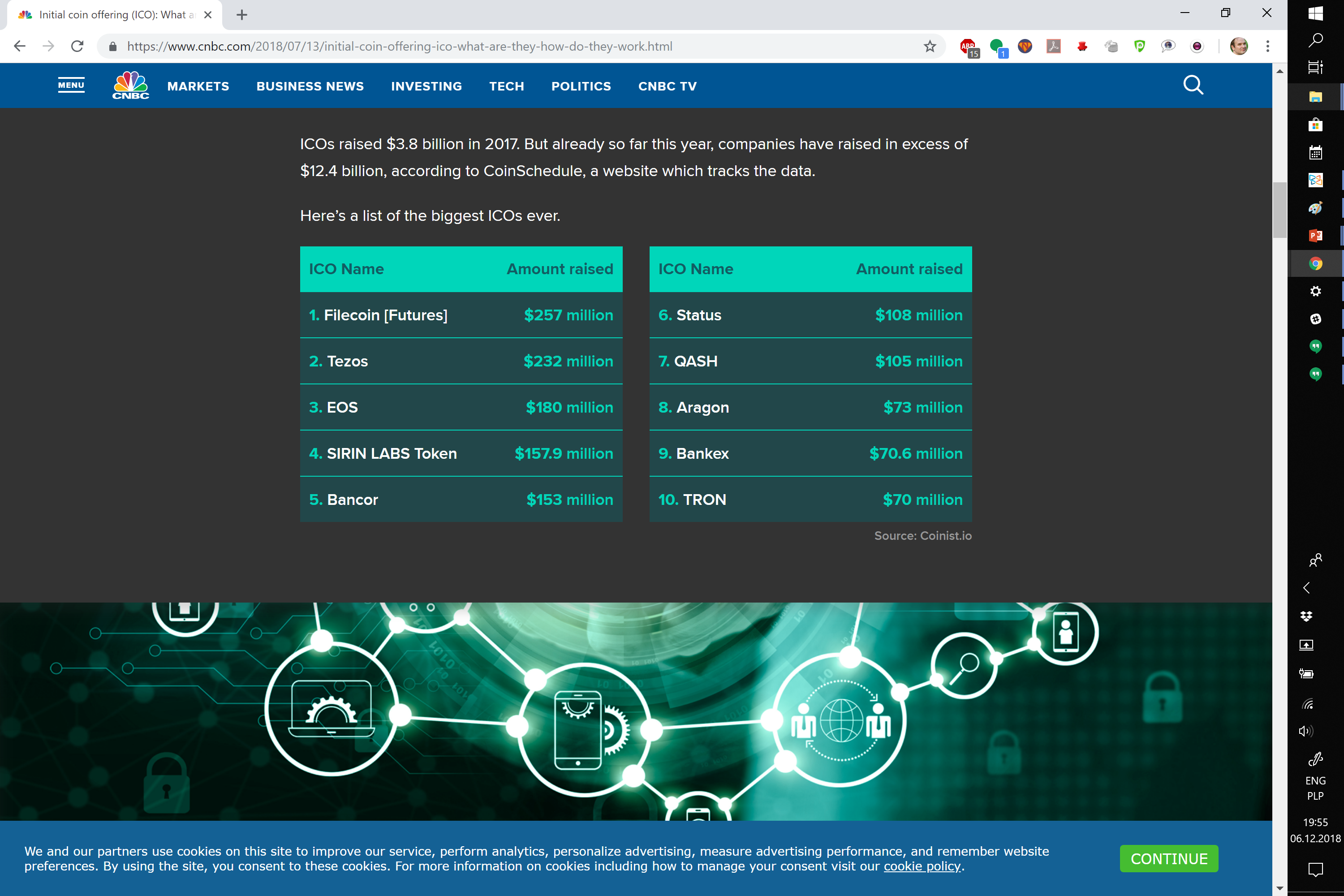 A problem with ICOs
It is not completely clear if they are legal…
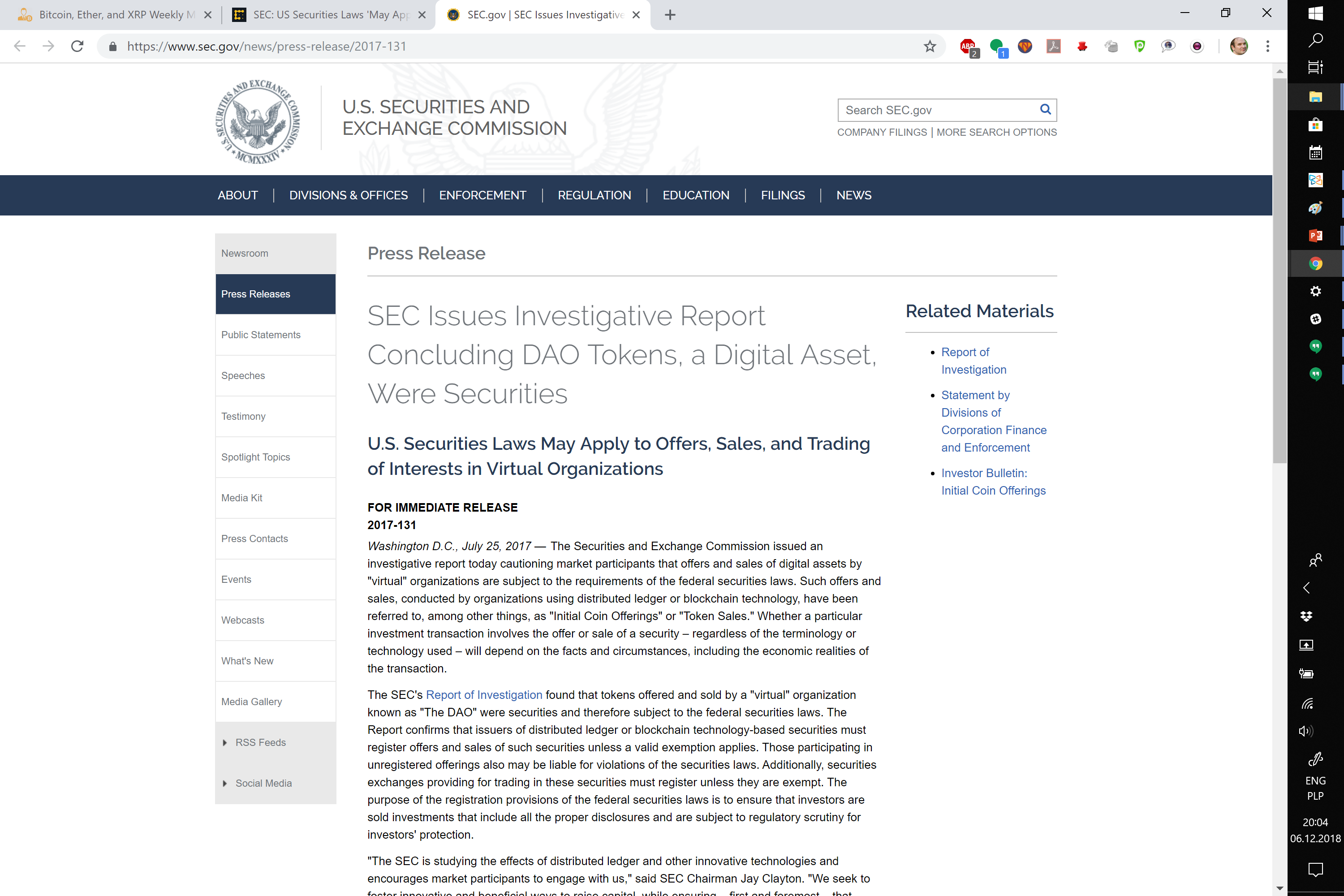 Decentralized Autonomous Organizations
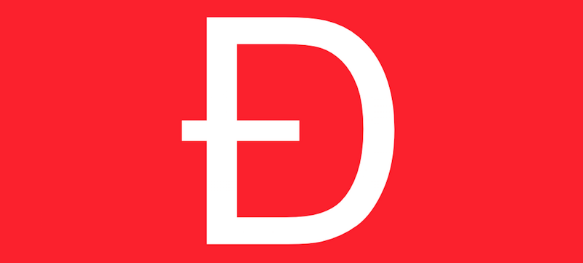 The best-known example:

The DAO contract
users can deposit ETH into it
then they democratically decide how to spend them.

Deplyoed in May 2016. Collected 12.7M Ether (equal to $150M then).

Hacked in June 2016 ($50M stolen)
Reaction of the Ethereum developers
“hard fork” – on 20 July 2016 01:20:40 PM +UTC at Block 1920000 (it restored the stolen ETH)
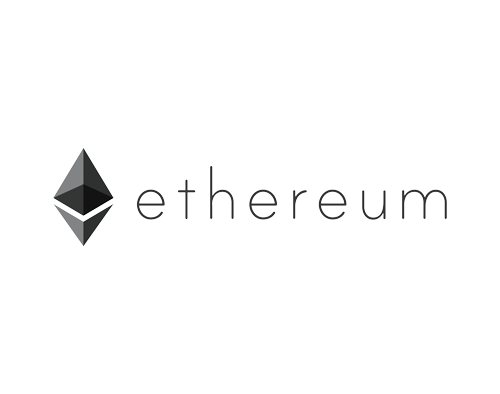 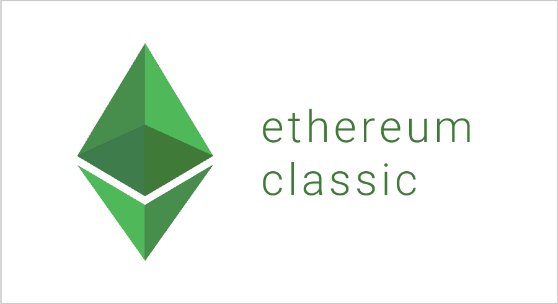 current value:USD 100
current value: USD 4
Plan
Introduction to smart contracts
Examples of smart contracts
token contract
multiparty games
criminal use of smart contracts
Off-chain protocols
More interesting examples: games
It is possible to play multiparty games using smart contracts.

This is done without relying on any trusted third party.

Security is based on the security of the underlying smart contract platform.
Example: two-party lottery game
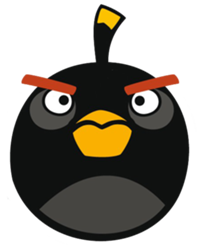 bfa1406343bb49
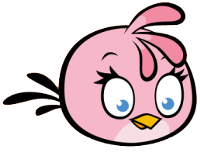 ga63w234349aa
bfa144534555d9
a random party earns 1 ETH 
the other one looses 1 ETH
How to construct such a lottery using smart contracts?
Let’s start with a little detour
Coin-flipping by telephone [Manuel Blum 1981]:
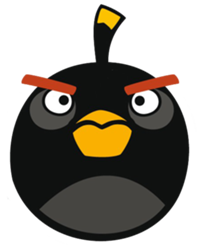 bfa1406343bb49
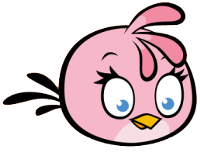 ga63w234349aa
bfa144534555d9
output:
Y
Y
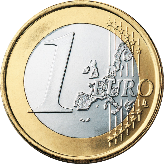 with probability 1/2
where
Y =
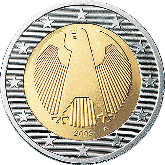 with probability 1/2
How to do it?
How to solve the coin-tossing problem?
IdeaRemember the old game: rock-paper-scissors?
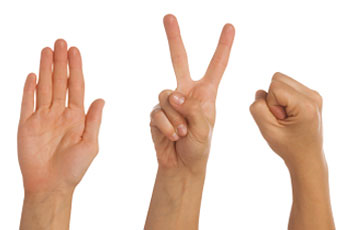 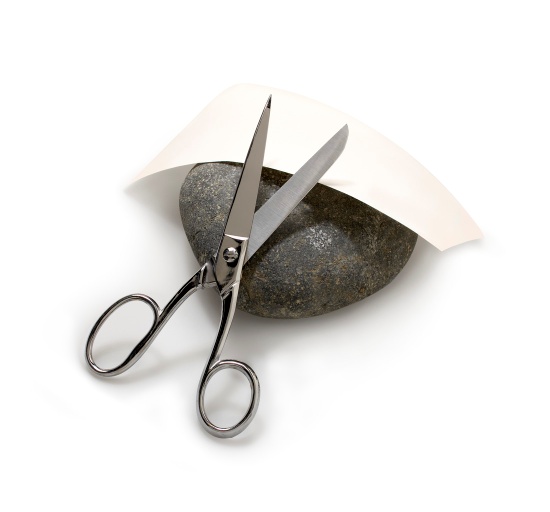 Alice
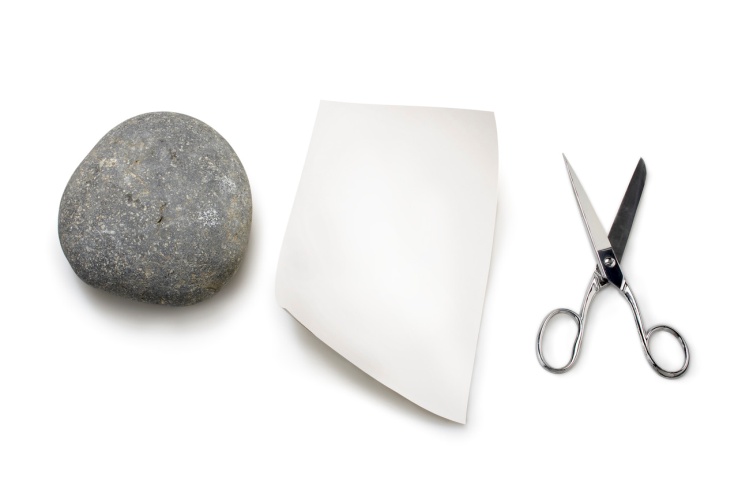 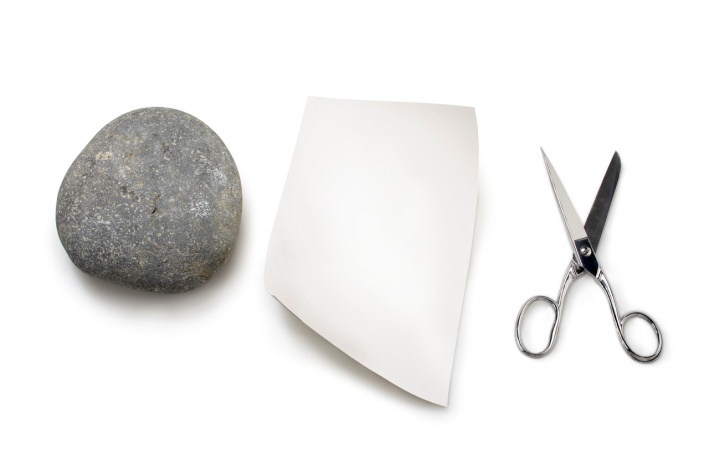 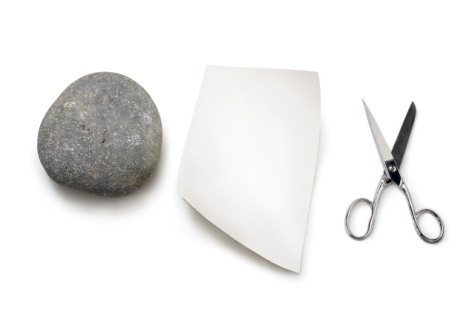 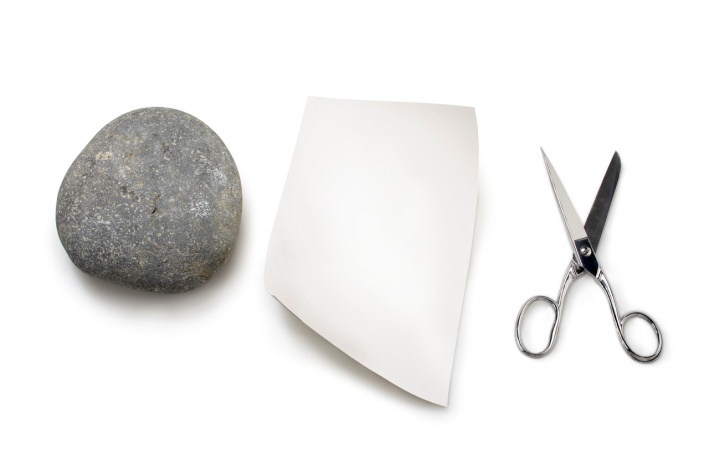 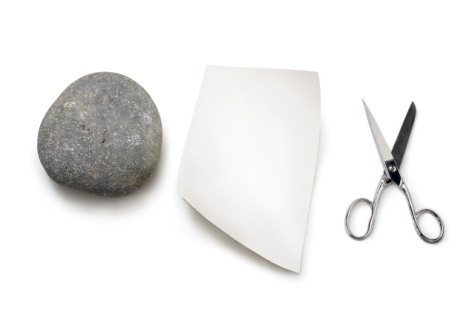 Bob
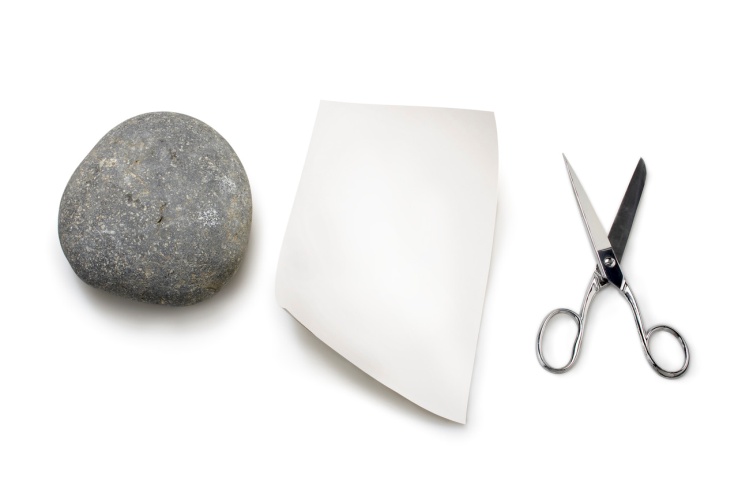 Let’s simplify this game
Alice
Bob
In other words:  Alice wins iff A ⊕ B = 0.
Another way to look at it
Alice
has an input A
Bob
has an input B
What to do?
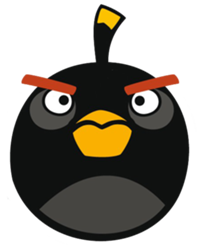 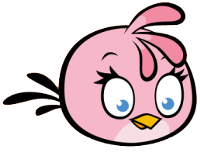 random bit A
random bit B
x = A ⊕ B
x = A ⊕ B
Problem:
A and B should be sent at the same time
 (e.g. if A is sent before B then a malicious Bob can set B := x ⊕ A, where x is chosen by him).
How to guarantee this?
Seems hard:

the internet is not synchronous...
A solution:
bit commitments
Commitment schemes – an intuition
a bit A
Alice “commits herself to A”
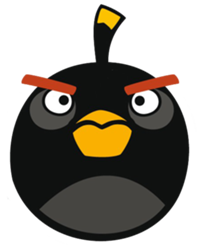 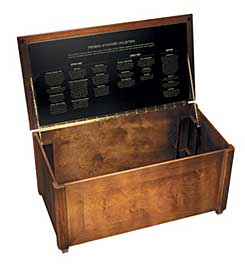 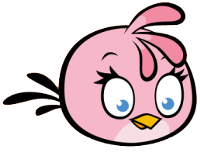 A
Alice sends a locked box to Bob
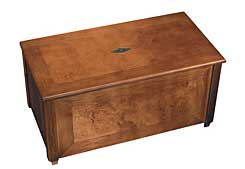 [binding] from now Alice cannot change A,
[hiding] but Bob doesn’t know A
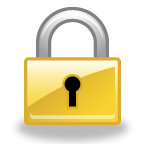 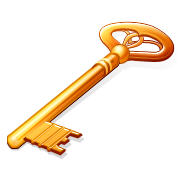 Alice can later send the key to Bob
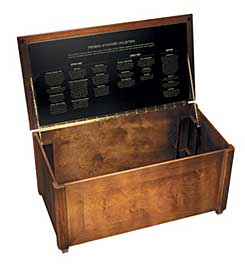 A
Alice “opens the commitment”
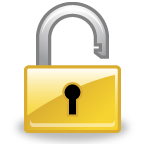 Hash-based commitments
denote it:
Commit(A,R)
H(A,R)
H(A,R)
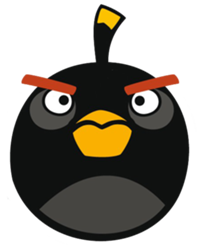 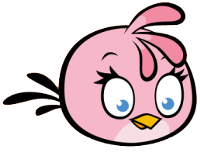 H
(A,R)
A
R
denote it:
Open(A,R)
How does it solve the coin-flipping problem?
chooses a random bit A
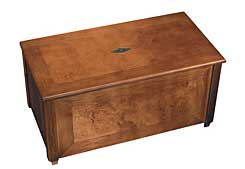 A
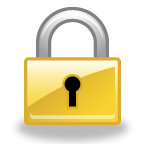 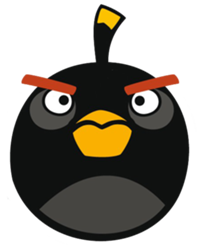 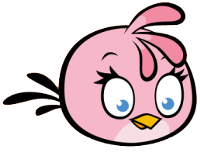 commits to A
sends B
chooses a random bit B
outputA ⊕ B
opens A
outputA ⊕ B
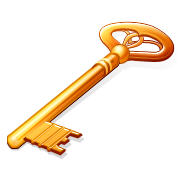 Problem 1
How to force Alice to open the commitment?
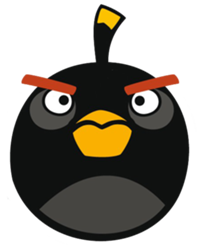 commits to A
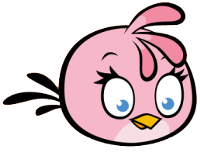 sends B
opens A
This is call the “lack of fairness problem”.
Problem 2
commits to A
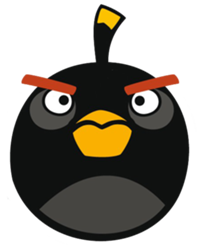 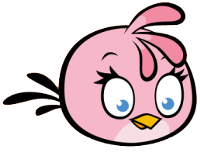 sends B
opens A
So what?
You lost
This is the problem of forcing the parties to respect the output.
Solution to Problem 1: use the “deposits”
Solution to Problem 2
Let the smart contract decide who won, and take care of money distribution.
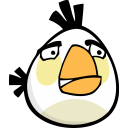 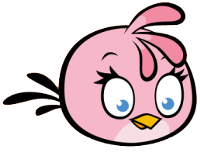 B
Bob
Alice
In more detail
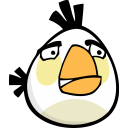 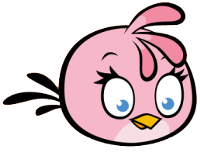 Anytime before step 1 Alice can take this coin back and terminate the contract.
Pictorially:
ledger
Initialize(1 coin, Commit (A,R))
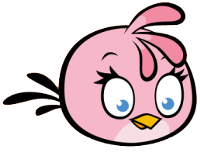 Send(1 coin, B)
contract
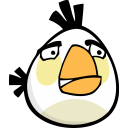 or
2 coins
2 coins
If Bob doesn’t send B:
Initialize(1 coin, Commit (A,R))
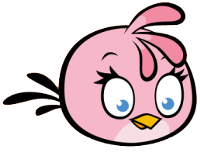 contract
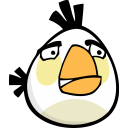 1 coin
Initialize(1 coin, Commit (A,R))
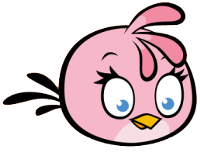 Send(1 coin, B)
contract
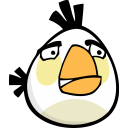 Claim()
2 coins
For more on this see, e.g.:
[Andrychowicz, Dziembowski, Malinowski, Mazurek:Secure multiparty computations on bitcoin]
[Andrychowicz, Dziembowski, Malinowski, Mazurek: Fair two-party computations via bitcoin deposits]
[Bentov, Kumaresan:How to use bitcoin to design fair protocols]
[Kumaresan, Moran, BentovHow to use bitcoin to play decentralized poker]
Plan
Introduction to smart contracts
Examples of smart contracts
token contract
multiparty games
criminal use of smart contracts
Off-chain protocols
This part
We show that cryptographic  currencies (like Bitcoin) have features that allow to make such
 “crime contracts”
Partly based on: Ari Juels, Ahmed E. Kosba, Elaine Shi
The Ring of Gyges: Using Smart Contracts for Crime
How to order a murder?
I want                  murdered.
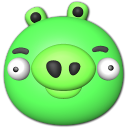 Carol
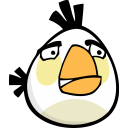 I can do it for 1,000,000 USD.
Alice
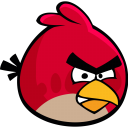 So do it, and then I will pay you.
Bob
No, pay first.
No, kill first.
. . .
Possible solution
use a trusted third party.
(for example: a judge)
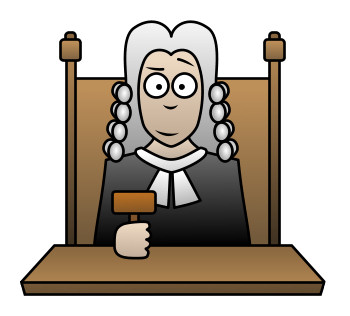 in case of disagreement
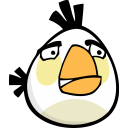 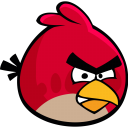 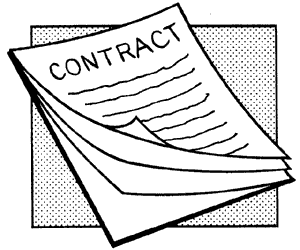 judge
Problem
They cannot go to a judge with such a contract!
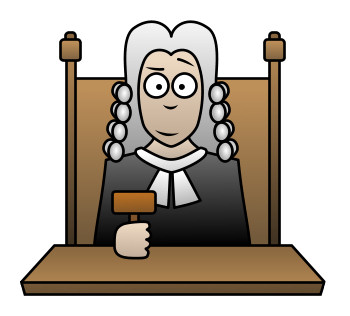 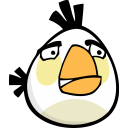 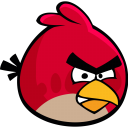 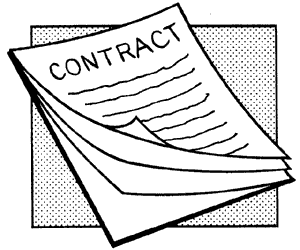 judge
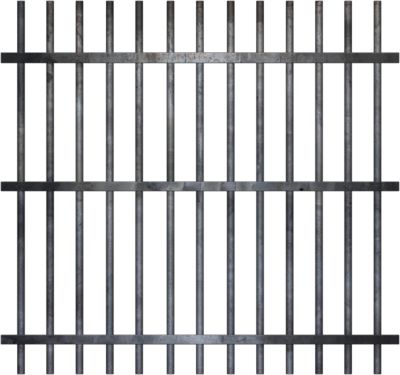 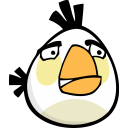 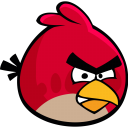 Idea
Maybe we could use some modern technology?

What if we make a payment in a cryptocurrency?
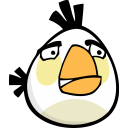 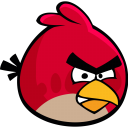 Question: How to do it?
Answer: use smart contracts!
So: how can Alice order a murder of Carol by Bob using smart contracts?
“Murder contract”
1,000 BTC
if Bob provides  
a proof that Carol is murdered during the next hour
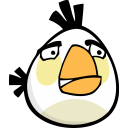 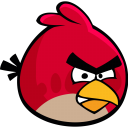 Alice
Bob
Question: what if Bob is just lucky and Carol was murdered by someone else?
Solution: add some details
1,000 BTC
if Bob provides  
a proof that Carol is murdered during the next hour using a .44 Remington Magnum gun
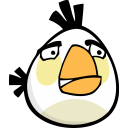 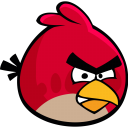 Alice
Bob
How a such a “proof” can look like?
Examples:
 signed article from some press agency,
 “authenticated data feed”,
 several sources combined
Example
1,000 BTC

if Bob provides  
an article containing texts:
“Carol was murdered”
“.44 Remington Magnum gun”
signed by Associated Press
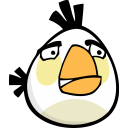 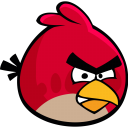 Alice
Bob
Can be implemented in Ethereum!
Some “crime contracts” do not require “authenticated data feeds”
Example: stealing secrets 

In particular: cryptographic keys.
(remember the 
“𝑝 and 𝑞 such that 𝑝⋅𝑞=1591“ 
contract?) 

Another example: selling zero day exploits.
How to prevent it?
Banning Ethereum? Probably a bad idea.

Banning Authenticated Data Feeds? Maybe…
Plan
Introduction to smart contracts
Examples of smart contracts
token contract
multiparty games
criminal use of smart contracts
Off-chain protocols
payment channels
state channels
connecting channels
Plasma
Off-chain protocols
Also called “second layer solutions”.

Main idea: use blockchain as a judge or notary in real life.

(i.e.: contact them only if it is necessary)
A problem with Bitcoin and Ethereum
It’s hard to do micropaments in Bitcoin.




Reasons:
non-negligible transactions fees
long transaction confirmation times
Payments worth a fraction of a cent.
Useful for paying for web access, WiFi, multimedia streaming, etc
A way to deal with this problem
Payment channels (e.g. the Lightning Network, Raiden Network).





Alice and Bob establish a channel that allows them to do transactions without posting them on the blockchain.
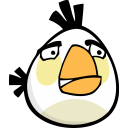 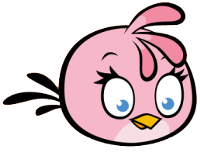 payment channel
Alice
Bob
How shall it look like?
1 coin
1 coin
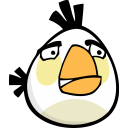 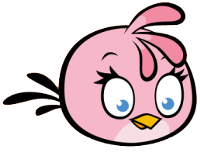 payment channel
Alice
Bob
initially they create a channel (on the ledger) and deposit some money in it,
then they can change channel’s balance (without informing the ledger about it),
and finally they close it (on the ledger) and convert the balance to “real coins”.
For example, initially the “balance” of the channel is (1,1):
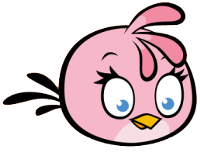 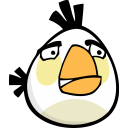 payment channel
1coin
1coin
Suppose Alice wants to pay to Bob 0.01 coin. Then they can “update” the channel as follows:
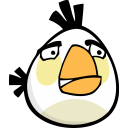 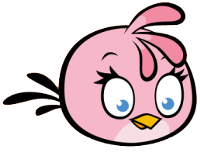 payment channel
1.01coin
0.99coin
new balance: (0.99, 1.01)
In general
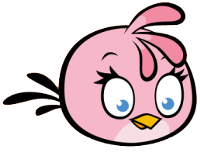 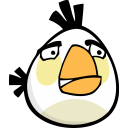 payment channel
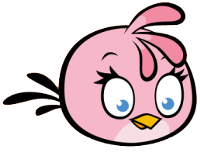 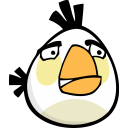 payment channel
Symmetrically:
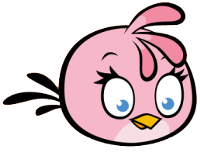 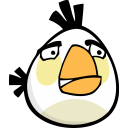 payment channel
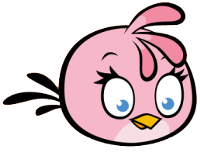 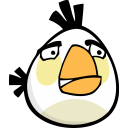 payment channel
Closing the channel
At the end Alice and Bob can close the channel, and get the “real money”.
General picture:
creating the channel
updates
this can be done “off-chain” (hence: for free and very efficiently)
only these phases require blockchain operations
closing the channel
How to construct such a channel?
1 coin
1 coin
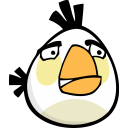 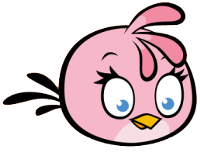 payment channel
Alice
Bob
We now show a simple way how to do it.  It is based on
smart contracts, and
signatures.
Consider the following contract between Alice and Bob (informally):
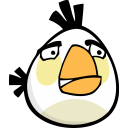 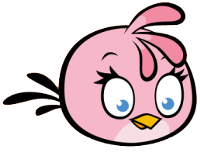 Alice
Bob
Pictorially:
ledger
1 coin
1 coin
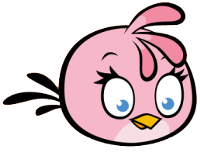 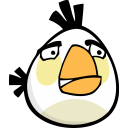 “channel contract”
1 coin
1 coin
How to update the channel to a new balance (0.99, 1.01)?
Idea: let the users exchange their signatures on message “(0.99, 1.01)”:
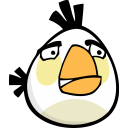 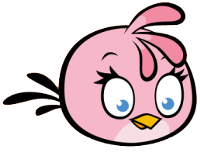 How can Alice close the channel?
1 coin
1 coin
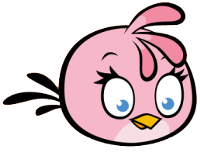 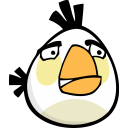 (the case of Bob closing the channel is symmetric)
If no update has been performed:
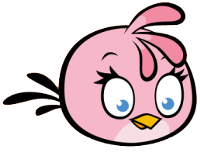 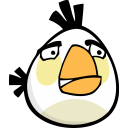 Bob gets notified that close was sent
Bob has 1 hour to react
Bob does not react
1 coin
1 coin
1 hour = maximal time needed to post on the ledger
How can Bob react?
Option 1: he does not agree
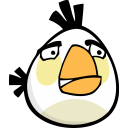 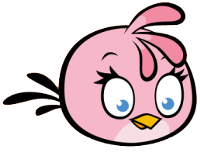 Option 2: Bob agrees
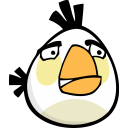 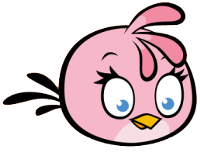 1 coin
1 coin
Outlook
How to perform further updates?
Idea 
Add “version numbers” (also called “sequence numbers”).
maintain a counter version

initially version := 0
let version := version + 1 after each update
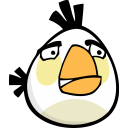 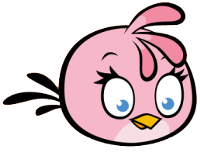 Exchanging signatures
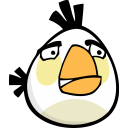 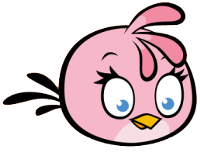 The contract rules
The contract in more detail
The channel contract consist of the following functions:
channel opening
channel closing
Channel opening: the “successful scenario”
initialize()
+
1 coin
T = current time
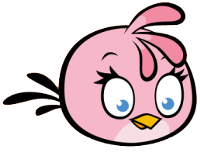 state:
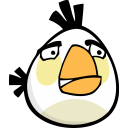 “initializing, time T” 1 coin
initializing
confirm()
+
1 coin
“initialized”
2 coins
initialized
Channel opening: the “unsuccessful scenario”
initialize()
+
1 coin
T = current time
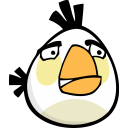 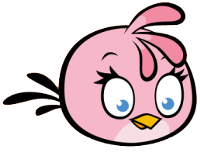 “initializing, time T” 1 coin
initializing
confirm() not called within 1 hour
refund()
“closed”
0 coins
closed + 1 coin
Closing the channel
For simplicity assume that Alice initiates closing (the case for Bob is symmetric).

We consider the following scenarios:
the parties agree
the parties disagree
Bob does not reply on time
Scenario 1: the parties agree
storage:
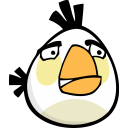 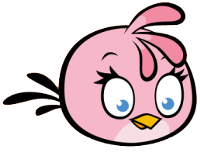 “initialized”
T = current time
“closing, time T ”
“closed”
Scenario 2: the parties disagree
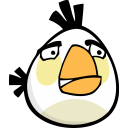 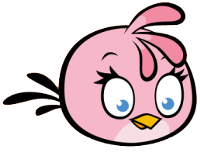 “initialized”
T = current time
“closing, time T”
“closed”
where:
Scenario 3: Bob does not reply on time
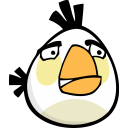 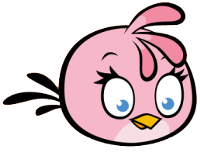 “initialized”
T = current time
“closing, time T”
no reply within 1 hour
finalize()
“closed”
Time complexity
Plan
Introduction to smart contracts
Examples of smart contracts
token contract
multiparty games
criminal use of smart contracts
Off-chain protocols
payment channels
state channels
connecting channels
Plasma
State channels – motivation
One way to look at the payment channels:
Alice and Bob maintain a simulated ledger between themselves.

The contents of the “simulated ledger” is registered on the “real ledger” only if:
the channel is closed, or
the parties disagree.

A natural question: can we also have contracts “inside of the simulated ledger”?
Answer
contract’s state
General idea
To update the state, the parties exchange their signatures on the new version
virtual contract’s coins
Alice’s coins
virtual contract’s storage
Bob’s coins
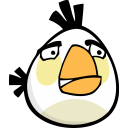 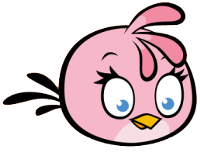 Main intuition
Initializing the state (by Alice)
OK
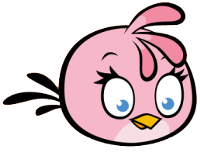 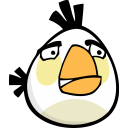 Alice
init
current time
virtual contract execution
virtual contract in a state channel can be executed:
“peacefully” – if both parties are agree (this takes almost no time)
“forcefully” – if the parties disagree (this takes more time since it requires interaction with the ledger).
Peaceful execution
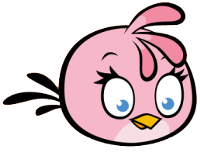 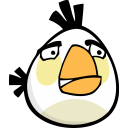 Both parties compute:
Alice
“Forced execution”
State registration
Done very similarly to channel closing.

Main idea: the other party always should have time to reply.

We present only the scenario when the parties agree (the other scenarios are handled analogously to channel closing).
State registration when the parties agree
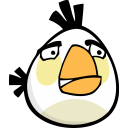 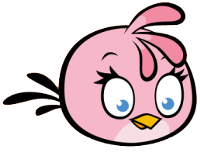 T = current time
“initialized”
registered
registered
compute:
Forced execution
T = current time
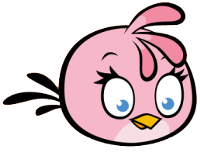 Alice
Closing
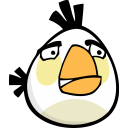 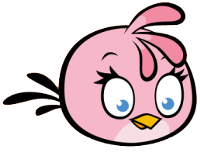 close()
“closed”
Time complexity
Plan
Introduction to smart contracts
Examples of smart contracts
token contract
multiparty games
criminal use of smart contracts
Off-chain protocols
payment channels
state channels
connecting channels
Plasma
Payment networks
Problem: every pair of parties requires a separate channel…
Can we do better?
Yes! We can let the parties “route” the payments.
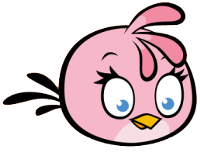 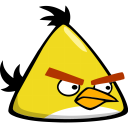 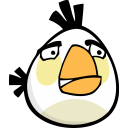 channel
channel
Alice
Bob
Ingrid
Alice pays to Bob using Ingrid as an intermediary (possibly at a fee).
Think of Ingrid as an (untrusted) payment hub.
Therefore
Instead of having a channel for every pair of parties, it’s enough to have a channel between each party and the intermediary!
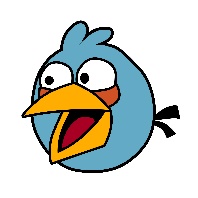 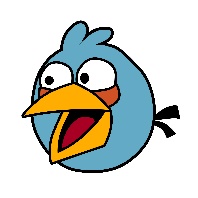 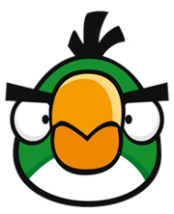 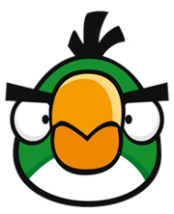 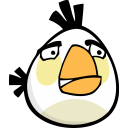 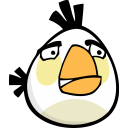 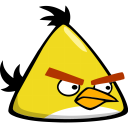 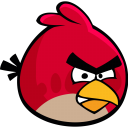 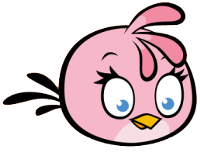 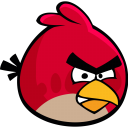 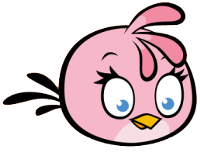 Lightning network
(invented by Poon i Dryja, deployed over Bitcoin)

Suppose Alice wants to pay 1 coin to Bob:
1 coin
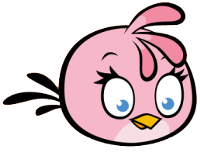 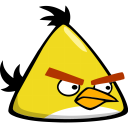 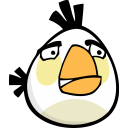 channel
channel
Alice
Bob
Ingrid
Step 1
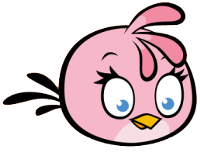 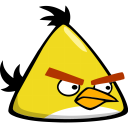 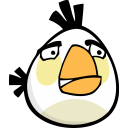 channel
channel
Alice
Bob
Ingrid
Step 2
The parties add the following virtual contract to their channel:
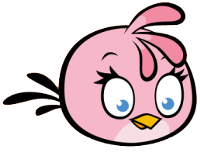 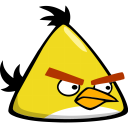 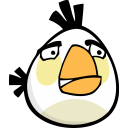 channel
channel
Alice
Bob
Ingrid
Step 3
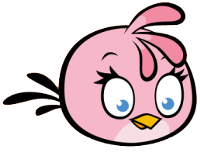 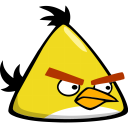 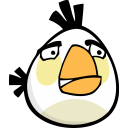 channel
channel
Alice
Bob
Ingrid
(2)X
(1)X
Note
Drawback
Lightning requires interacting with Ingrid for every micropayment.
interaction
interaction
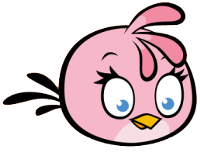 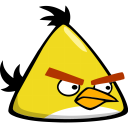 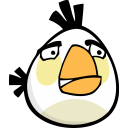 channel
channel
payment of 0.0000001 coin
Sometimes this is a problem
Consider applications like:
paying for WiFi sharing
paying for file downloading
paying for routing

Or: 
applications where long-distance communication is expensive (e.g. Internet of Things)
Virtual channels
Proposed by Perun Network.


“Virtual channels” – “longer” channels that do not require interaction with the intermediary for every payment.
Two types of channels
basic channels (created “on the ledger”)
virtual channels (created without interacting with the ledger)
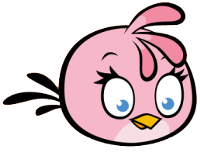 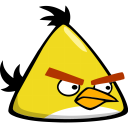 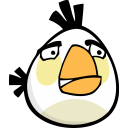 basic channel
basic channel
Alice
Ingrid
Bob
virtual channel
Virtual channel creation
before:
1 coin
1 coin
1 coin
1 coin
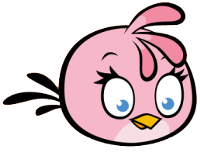 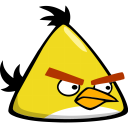 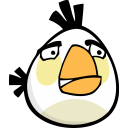 basic channel
basic channel
0.9 coin
0.8 coin
0.9 coin
0.8 coin
after:
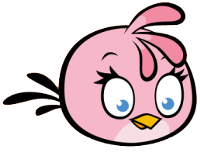 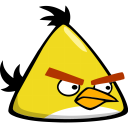 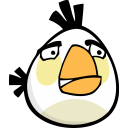 basic channel
basic channel
“blocked”
“blocked”
0.2 coin
0.1 coin
virtual channel
A virtual channel can be updated without interaction with Ingrid!
original:
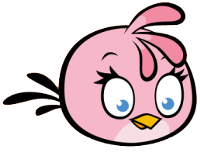 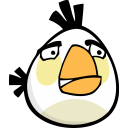 0.1 coin
0.2 coin
virtual channel
updated:
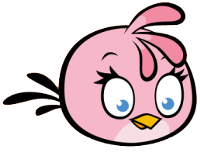 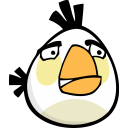 0.2 coin
0.1 coin
virtual channel
Virtual channel closing
0.9 coin
0.8 coin
0.9 coin
0.8 coin
before:
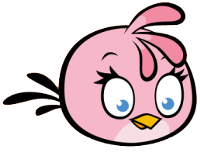 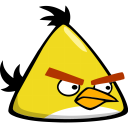 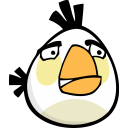 basic channel
basic channel
0.2 coin
0.1 coin
virtual channel
after:
1.1 coin
0.9 coin
1.1 coin
0.9 coin
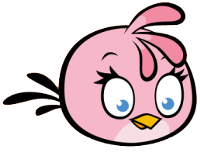 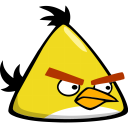 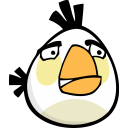 basic channel
basic channel
gained 0.1 coin
financially neutral
lost 0.1 coin
How to design the virtual payment channels?
Simplifying assumption
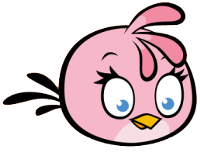 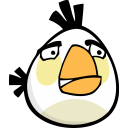 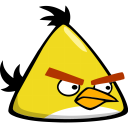 Problem: Ingrid can cheat
The virtual contract
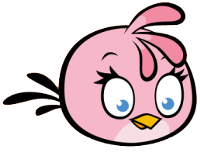 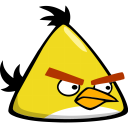 basic channel
Pictorially
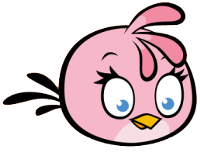 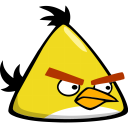 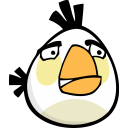 virtual contract
virtual contract
What if one party does not send her message?
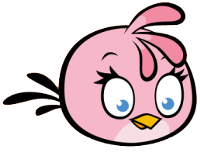 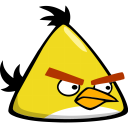 virtual contract
The other party should be able to “ping” the virtual contract, by calling a special function finalize().
Note
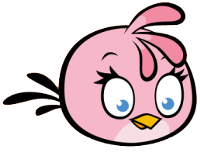 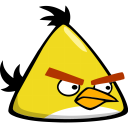 virtual contract
Another problem that we have to deal with
Design the virtual contract creation procedure in such a way that no party is “exposed”.

For example: Ingrid should not sign any commitments with respect to Bob, if she cannot be sure that she can claim the money from Alice.
For more on this see:
[Poon, Dryja:The Bitcoin Lightning Network: Scalable Off-Chain Instant Payments]

[Dziembowski, Eckey, Faust, MalinowskiPERUN: Virtual Payment Channels over Cryptographic Currencies]

[Dziembowski, Faust, Hostáková:General State Channel Networks]

[Coleman, Horne, Li Xuanji:Counterfactual: Generalized State Channels]
Plan
Introduction to smart contracts
Examples of smart contracts
token contract
multiparty games
criminal use of smart contracts
Off-chain protocols
payment channels
state channels
connecting channels
Plasma
Plasma (plasma.io)
Plasma chain
Assume that the “tokens” on Plasma chain are exchangeable with the coins on the main chain (1:1).

Every user can exit the Plasma chain at any time.

Consequence:
the number of coins in the Plasma contract
the number of tokens
=
Off-chain vs on-chain
main chain
hash
Hashing
We already saw hash functions when we discussed PoWs.
Here we use them in a more standard way, i.e.: to “compress” strings in a collision-resistant way.
Collision-resistant hash functions
a “collision”
Collisions always exist
domain
range
Since the domain is larger than the range the collisions have to exist.
“Practical definition”
Plasma cash
We now show a simple construction called
Plasma Cash
“Full Plasma” (also called “Minimal Viable Plasma”, or “Plasma MVP” is more complicated and is still under development).

Plasma cash is “token based”. 

tokens cannot be divided and merged (the are non-fungible).
means the token was withdrawn
The Plasma contract on the blockchain
Main features
As long as the operator is honest, Plasma provides huge savings on transaction fees.

A dishonest operator cannot steal money.

Every user is constantly observing the operator’s webpage and the main chain.

Important: if the operator’s behavior “looks suspicious” then do not accept transfers in this Plasma chain.
Transferring money
Periodic commitments to the main chain
How to hash
Merkle is defined using binary tree
C
How Alice can exit the Plasma chain
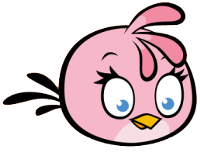 Alice
this protest should come from the current coin owner (we desribe it on the next slide)
Protests
ledger
time
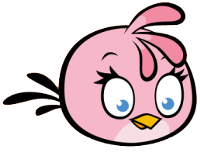 option 1
Alice
option 2
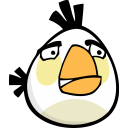 Bob
Option 1
ledger
time
Option 2
ledger
time
For more on Plasma see:
[Poon, Buterin
Plasma: Scalable Autonomous Smart Contracts]

and discussions on ethresear.ch forum.
Channels vs. Plasma
finality = “transaction confirmation speed”
collateral  = “money that needs to be blocked”
©2018 by Stefan Dziembowski. Permission to make digital or hard copies of part or all of this material is currently granted without fee provided that copies are made only for personal or classroom use, are not distributed for profit or commercial advantage, and that new copies bear this notice and the full citation.